Ladybird
They use their antennae to
    taste and smell.
It is a small flying beetle.
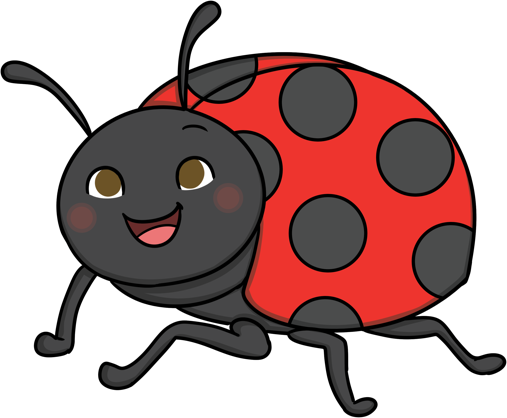 They have six
legs and an oval-
shaped body.
They are usually 
red but can also 
be yellow, orange, 
brown, pink and black.
Ant
They don’t have ears.
Most ants are red 
or black.
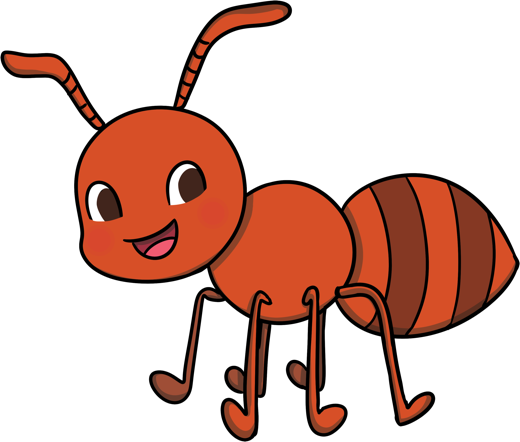 An ant can lift 
20 times its own body weight.
They like to live 
in big groups called 
a colony.
Spider
Spiders are called arachnids.
A spider has eight legs.
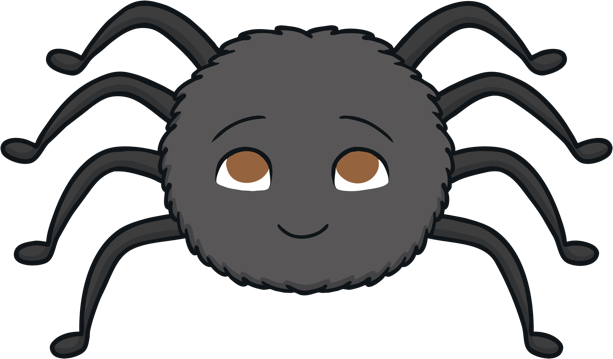 They eat flies 
and other 
small insects.
The largest spider 
in the world is a tarantula.
Bee
Bees are flying insects.
Their home is 
called a hive.
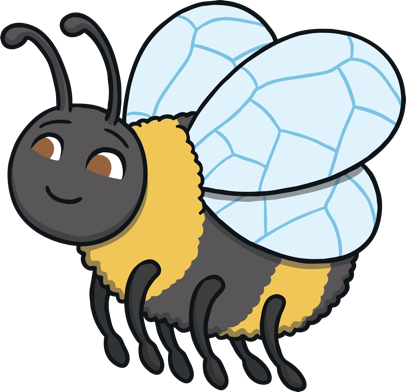 Bees have yellow
 and black striped bodies.
Bees mainly eat the 
nectar and pollen from flowers to make honey.
Butterfly
They have four wings.
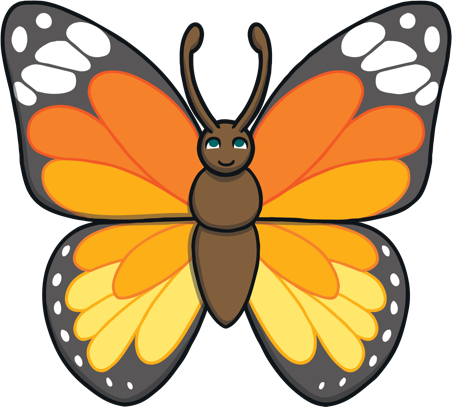 There are four 
stages in the life 
cycle of a butterfly:
egg
caterpillar
chrysalis
butterfly
A butterfly uses its 
front feet to taste.
Crane Fly
Baby crane flies are 
called larvae.
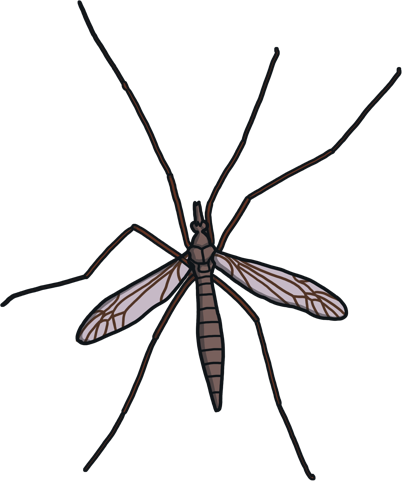 They like eating 
rotten wood 
and grass.
A crane fly 
only lives for 
10-15 days.
A crane fly is also 
called a daddy-long-legs.
Worm
A worm does not 
have any bones.
They breathe through 
their skin.
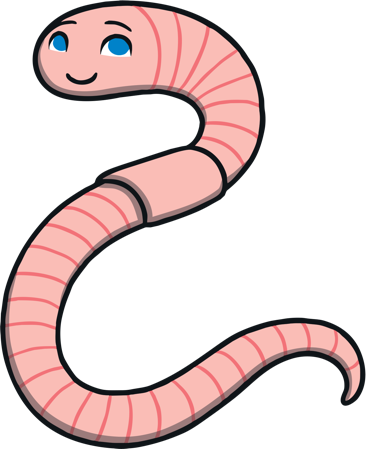 Worms are long
  and thin and live underground.
Worms can eat from 
half their weight to 
their full weight in food each day.
Snail
Its tongue has rows 
and rows of tiny 
teeth on it!
When it walks, it 
leaves a silvery 
trail behind it.
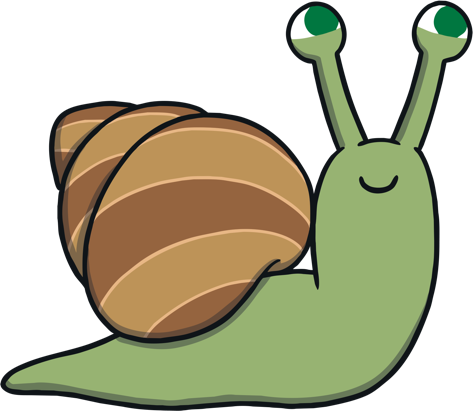 When a snail 
is frightened, it 
hides in its shell.
A snail has four 
tentacles, two for 
its eyes and two 
for feeling for food.
Minibeast Challenge
Now see if you can do the Minibeast Challenge! Can you guess which minibeast is being described? Click on which minibeast you think it is.
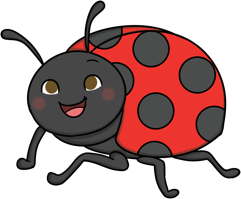 It has eight legs.
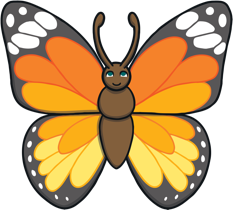 They are often called arachnids.
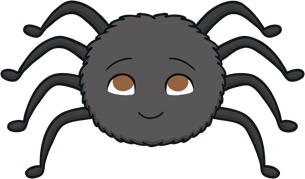 They like to eat flies.